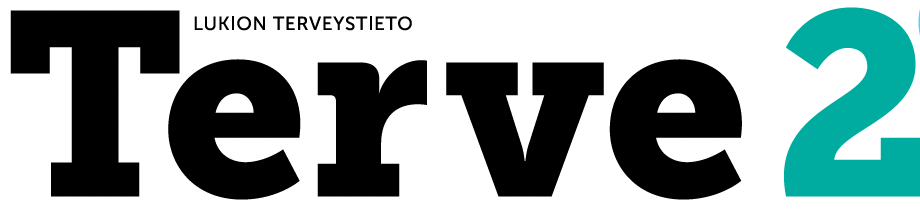 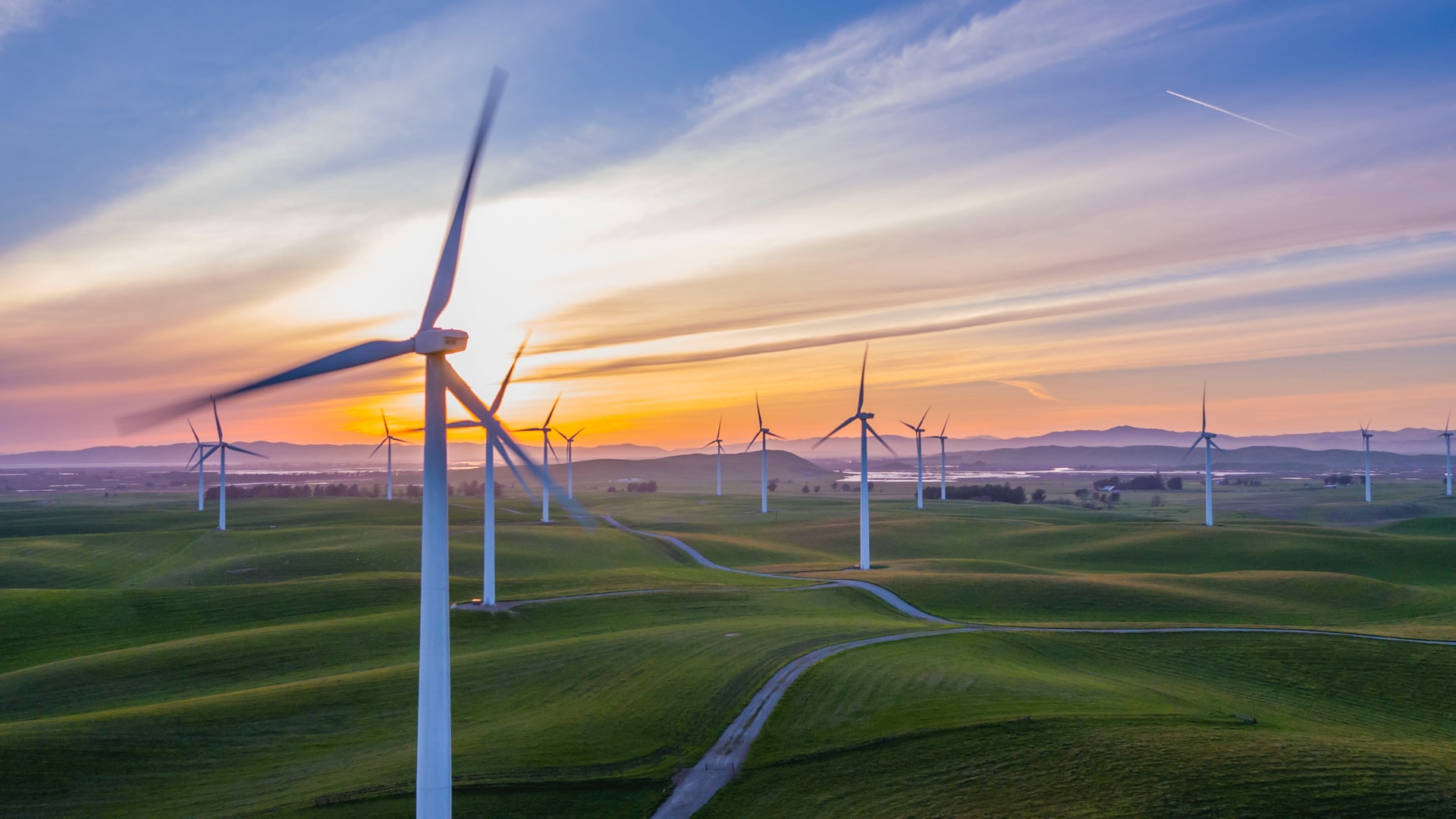 Kestävä kehitys ja terveys
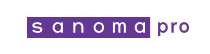 Kuva: Unsplash.com/RawFilm
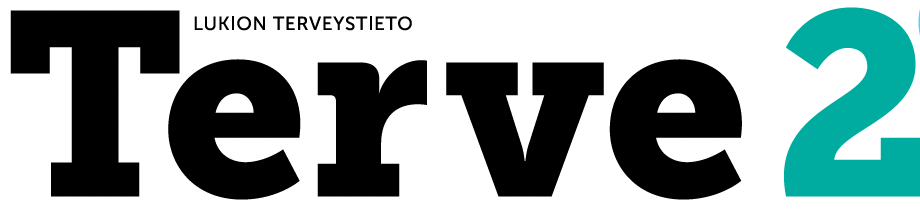 Ekologinen kestävyys on elinehto
Turvaa elinolojen säilymisen 

Luonnonvarojen riittävyydestä huolehtiminen
Luonnon monimuotoisuuden säilyttäminen
Maapallon kantokyvyn huomioiminen
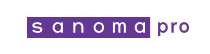 Kuva: Unsplash.com / Hans-Jurgen Mager
Sosiaalinen kestävyys on oikeudenmukaisuutta
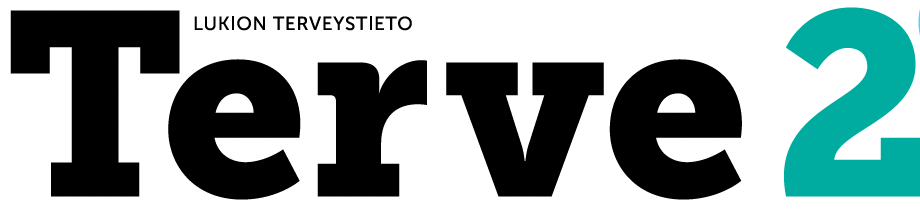 Turvaa jokaiselle yhdenvertaiset mahdollisuudet 
koulutukseen
toimeentuloon
turvallisuuteen
hyvinvointipalveluihin
Vahvistaa 
yhteisöllisyyttä
voimaantumista 
oman elämän hallintaa
Kuva: Unsplash.com / Duy Pham
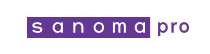 Kulttuurinen kestävyys on arvostamista
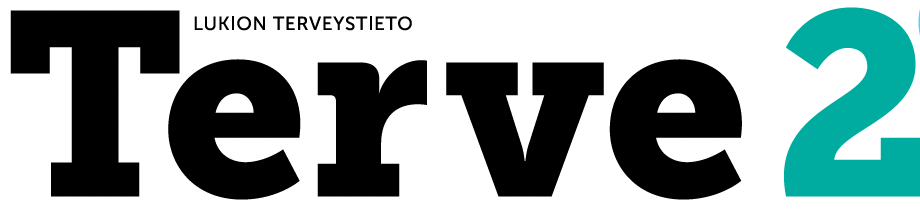 Voimaannuttaa ja vähentää ristiriitoja

Kulttuurisen moninaisuuden kunnioittaminen 
Oman kulttuuri-identiteetin vahvistuminen
Luovuuden ja ajattelun rikastuminen

Kulttuurien välisen yhteistyön lisääntyminen
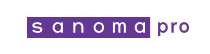 Kuva: Unsplash.com / pavan gupta
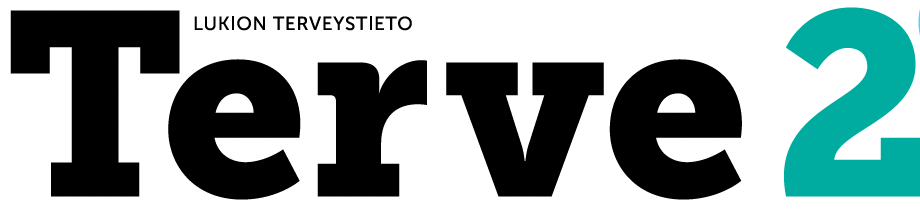 Taloudellinen kestävyys turvaa hyvinvoinnin
Taloudellista kannattavuutta arvioitaessa huomioidaan myös tulevat sukupolvet

uusiutuvien luonnonvarojen kestävä käyttö
materiaalitehokkuuden parantaminen
kierrätyksen noudattaminen
maailmantalouden muutoksiin ja väestön vanhenemiseen sopeutuminen
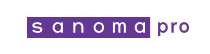 Kuva: Unsplash.com / Visual Stories II Micheile
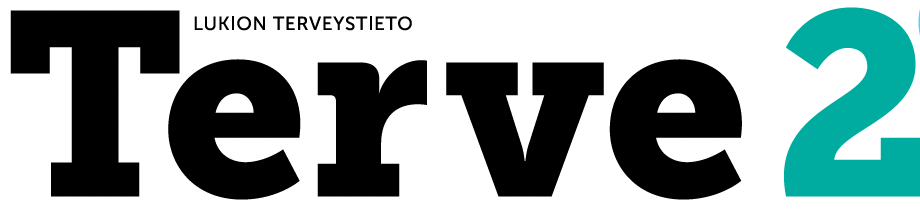 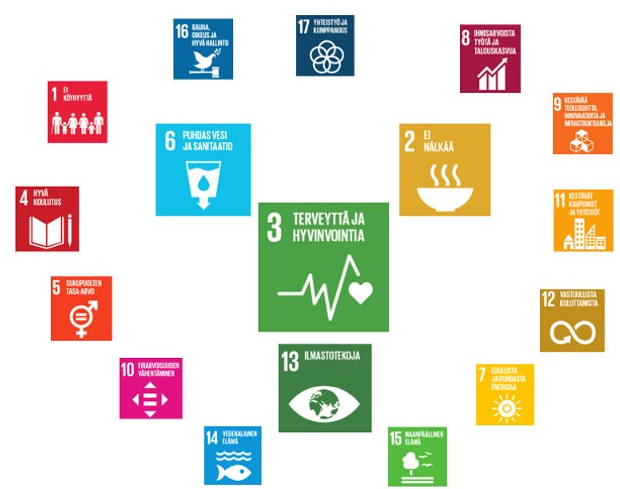 Agenda 2030Kaikki kestävän kehityksen tavoitteet tukevat terveyttä ja hyvinvointia joko suoraan tai epäsuorasti.
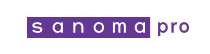 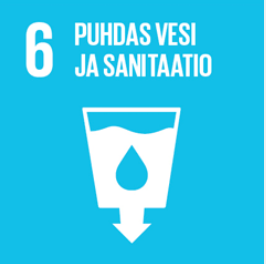 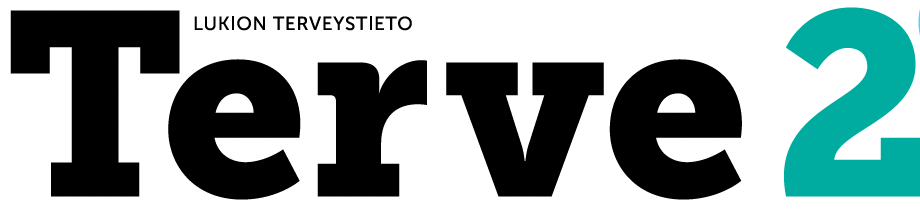 Puhdas vesi ja sanitaatio
Sanitaatio
keinot, joiden avulla virtsa, ulosteet ja muut jätevedet kerätään hygieenisellä tavalla
hygieeniset käymälät
käsienpesu
Ulosteiden pääsy juomaveteen
- levittää tarttuvia tauteja ja loisia
Vesivarojen ehtyminen
maapallon väkiluvun kasvu
teollistuminen
kaupungistuminen
maatalouden keinokastelu
ihmisten kulutustottumusten muutos, tuhlaileva vedenkäyttö
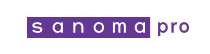 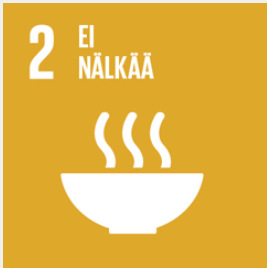 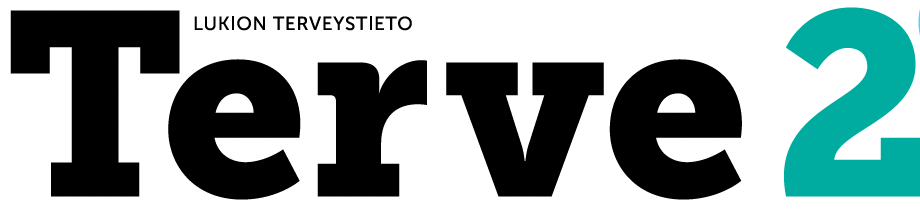 Ruokaturva torjuu nälkää
Ravintoon liittyviä ympäristöriskejä
Biologisia
Epähygieenisten olosuhteiden seurauksena ruokaan päässeet bakteerit, homeet, loiset, myrkylliset kasvit tai sienet
Kemiallisia
Ruokaan kulkeutuneet terveydelle haitalliset vierasaineet, kuten ympäristömyrkyt, torjunta-ainejäämät, raskasmetallit, lääkeaineet
Fysikaalisia
Ruokaan vahingossa kulkeutuneet vierasesineet, esim. lasinsirut, pakkausmateriaalin palat, kivet
Ruokaturva
Riittävästi turvallista ja ravitsevaa ruokaa terveelliseen ja aktiiviseen elämään
Ruoan saatavuus
Ihmisten kyky tuottaa ja hankkia ravitsevaa ruokaa
Ruoan turvallisuus

Määrällinen nälkä
- Ruoka sisältää liian vähän energiaa
Laadullinen nälkä
- Ruoka ei ole riittävän ravitsevaa
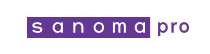 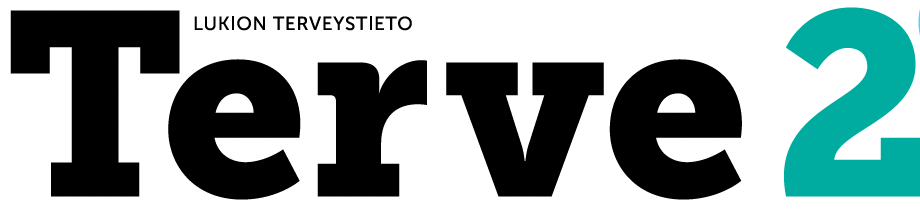 Ilmastotekoja
Tee kestävän elämäntavan mukaisia valintoja 
Harkitse, mitä ostat
Kierrätä aina kun voit
Lajittele jätteet
Vältä turhia pakkausmateriaaleja
Syö runsaasti kasviksia ja vain kohtuudella lihaa
Liiku jalkaisin tai polkupyörällä aina kun voit
Innosta muita vastuullisuuteen
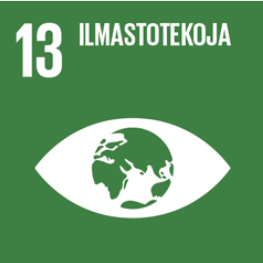 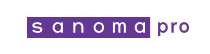 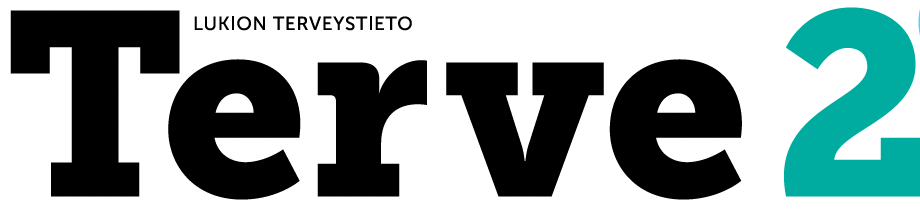 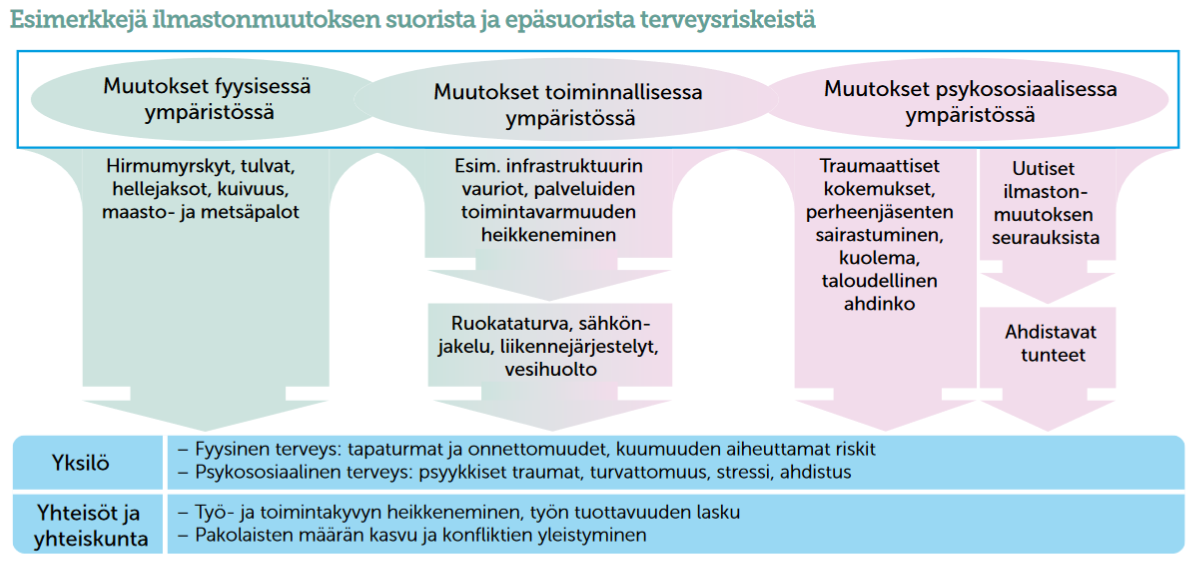 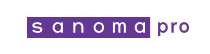 Ilmastonmuutoksen terveysvaikutukset Suomessa
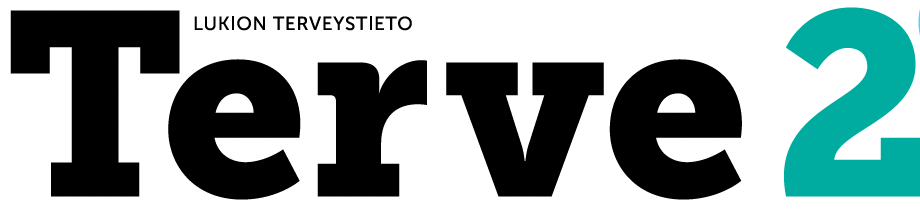 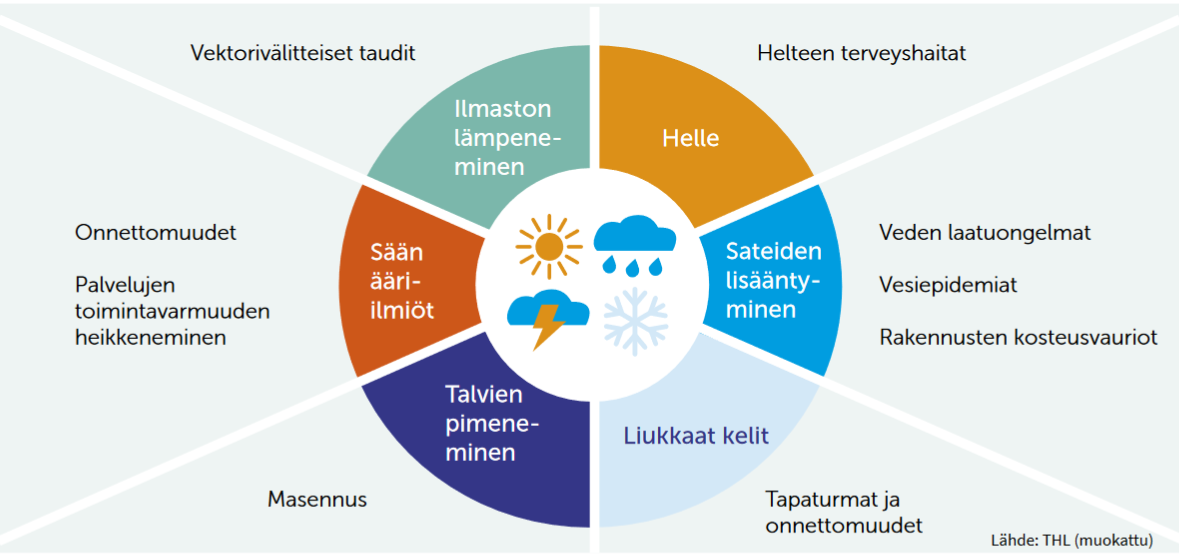 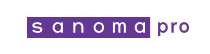